Figure 3. Volcano plots from DE analysis for mRNA in tissue (A), lncRNA in tissue (B), sncRNA in tissue (C), and sncRNA ...
Biol Reprod, Volume 96, Issue 1, January 2017, Pages 24–33, https://doi.org/10.1095/biolreprod.116.142547
The content of this slide may be subject to copyright: please see the slide notes for details.
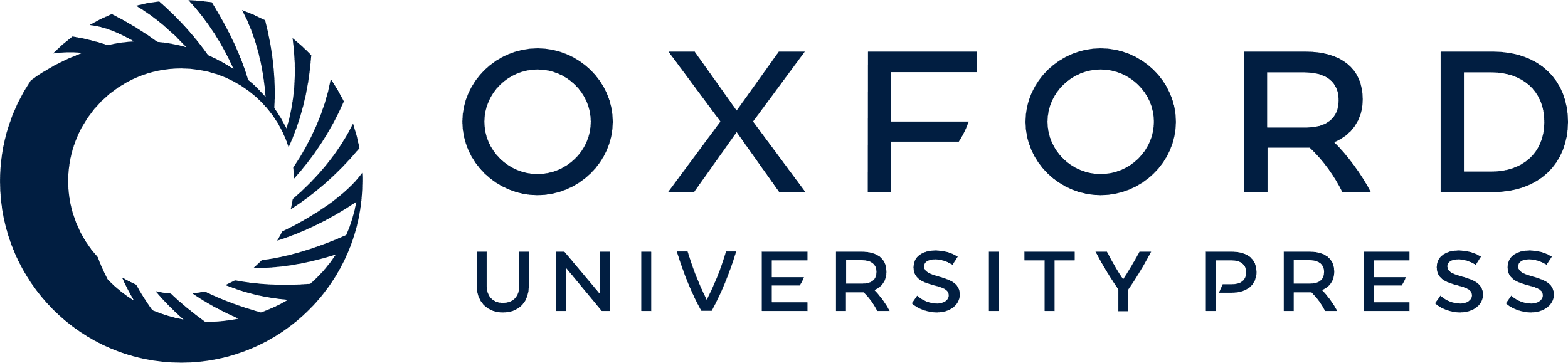 [Speaker Notes: Figure 3. Volcano plots from DE analysis for mRNA in tissue (A), lncRNA in tissue (B), sncRNA in tissue (C), and sncRNA in cells (D).


Unless provided in the caption above, the following copyright applies to the content of this slide: © The Authors 2016. Published by Oxford University Press on behalf of Society for the Study of Reproduction. All rights reserved. For permissions, please journals.permissions@oup.com]